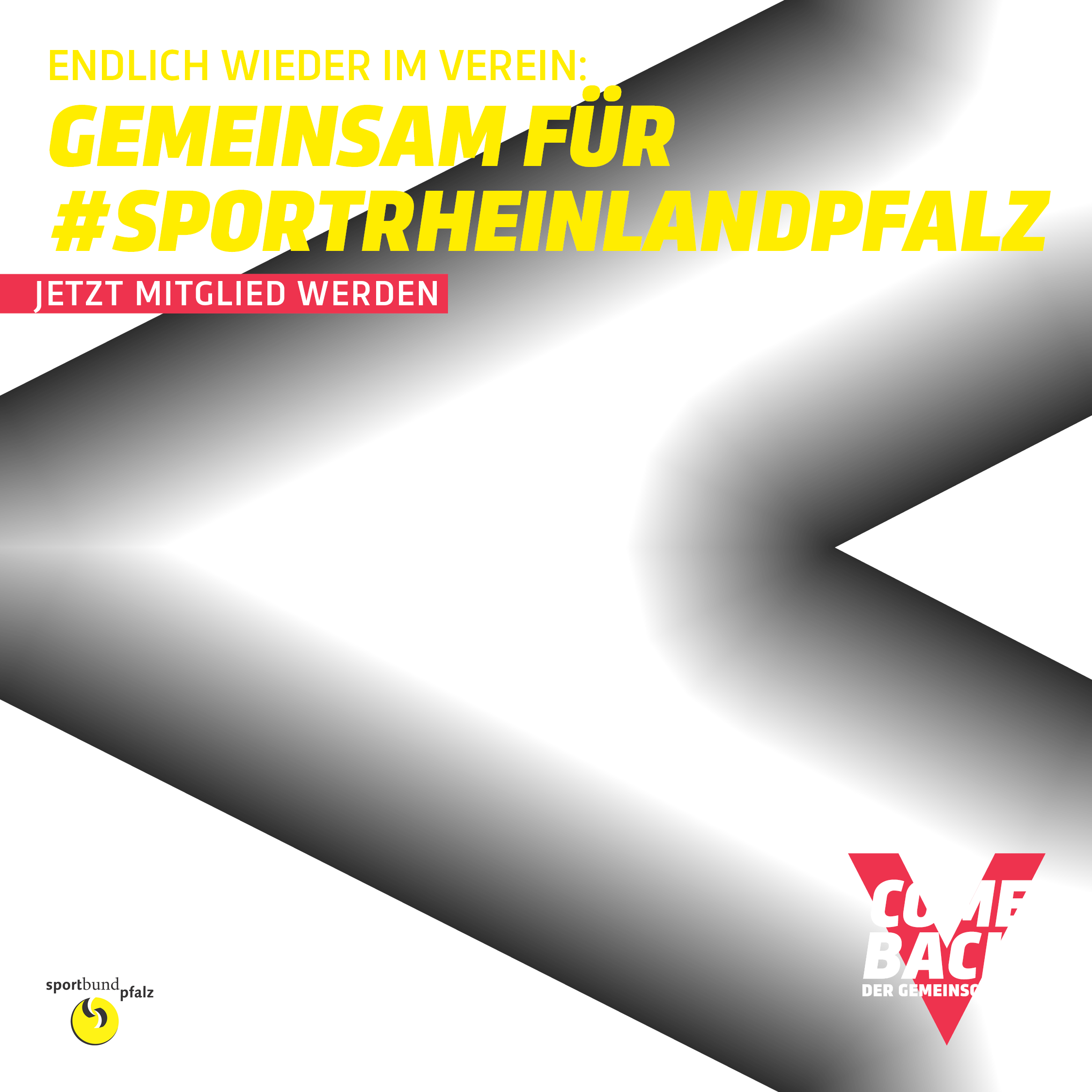 [Speaker Notes: Radsport]
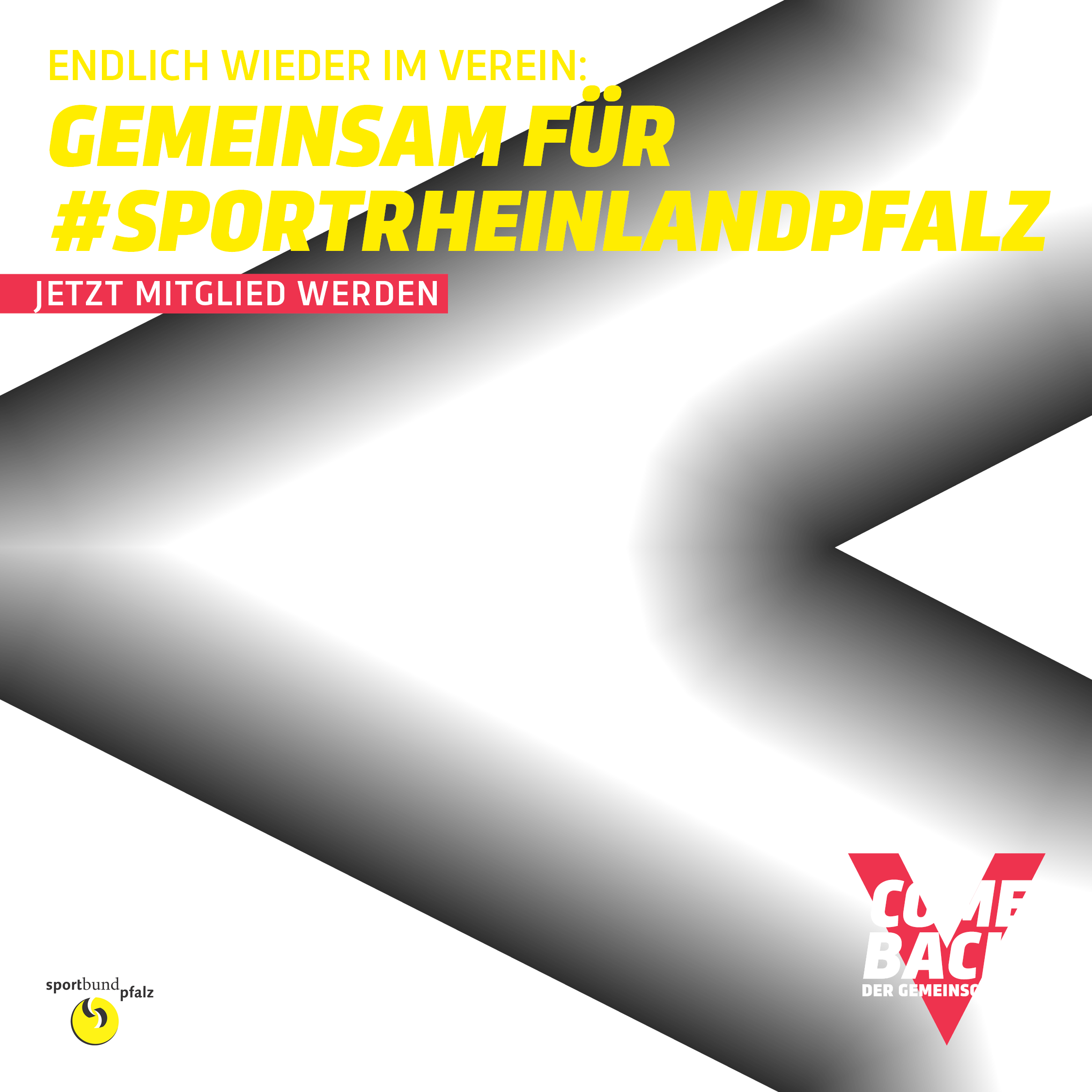 [Speaker Notes: Taekwondo]
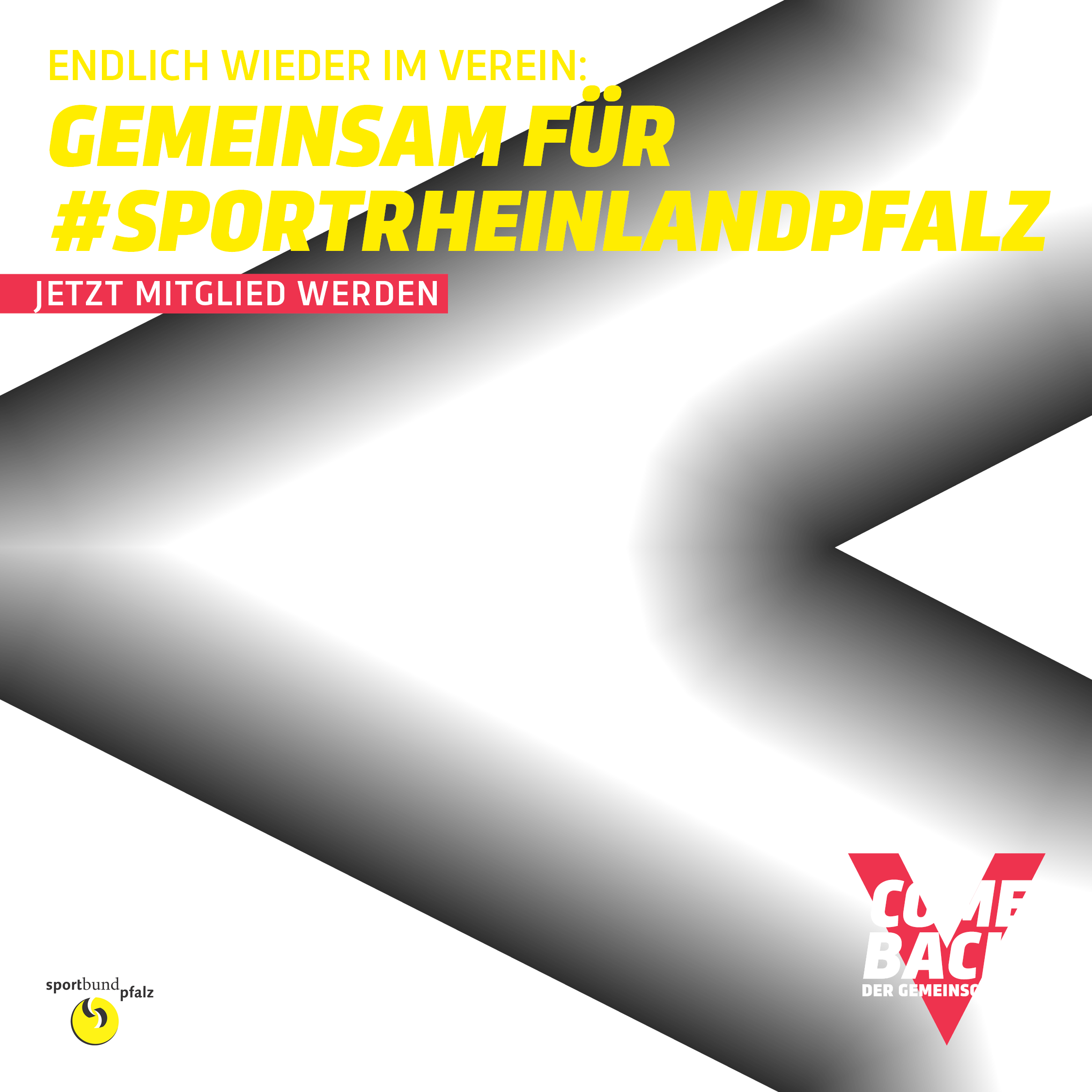 [Speaker Notes: Volleyball]
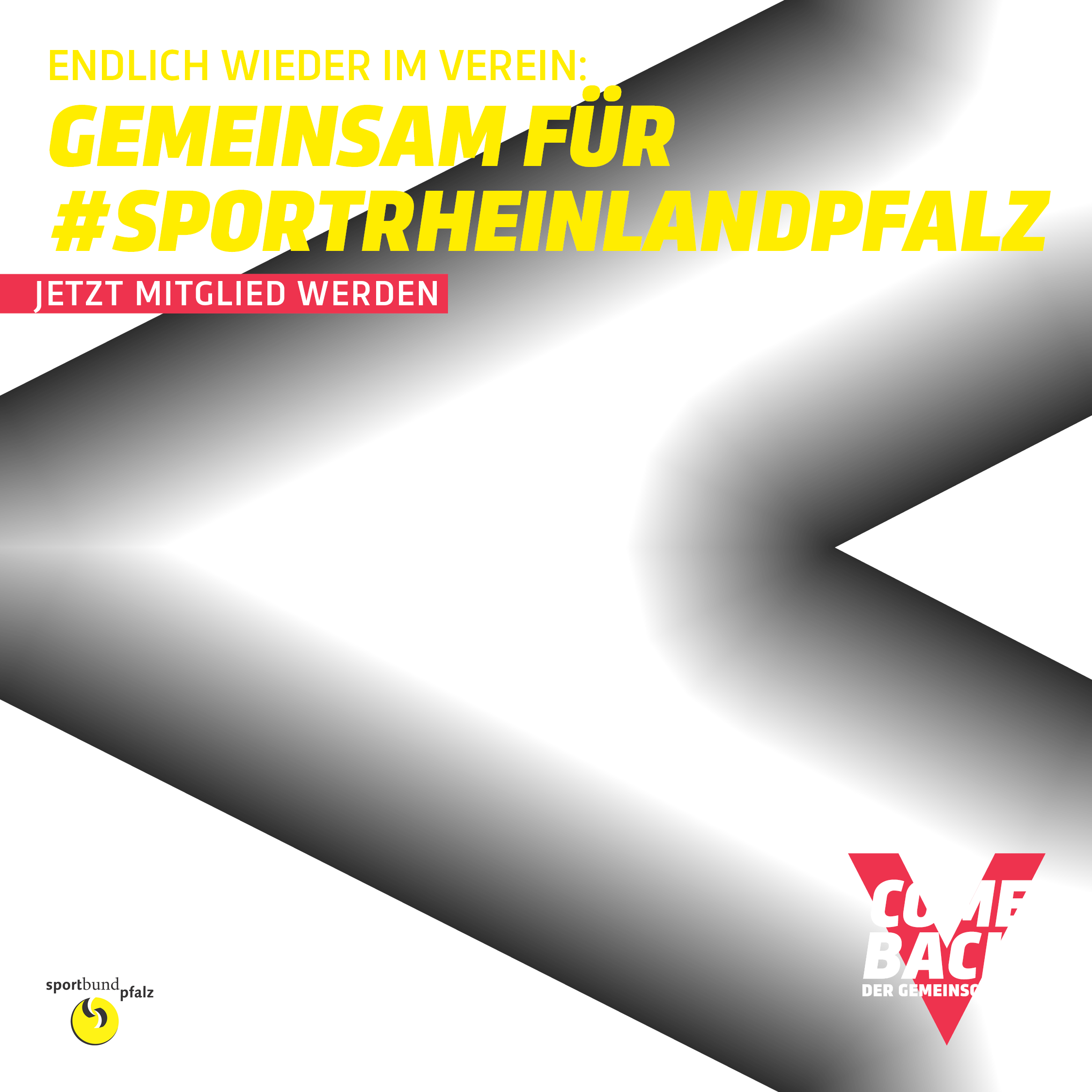 [Speaker Notes: Schach]
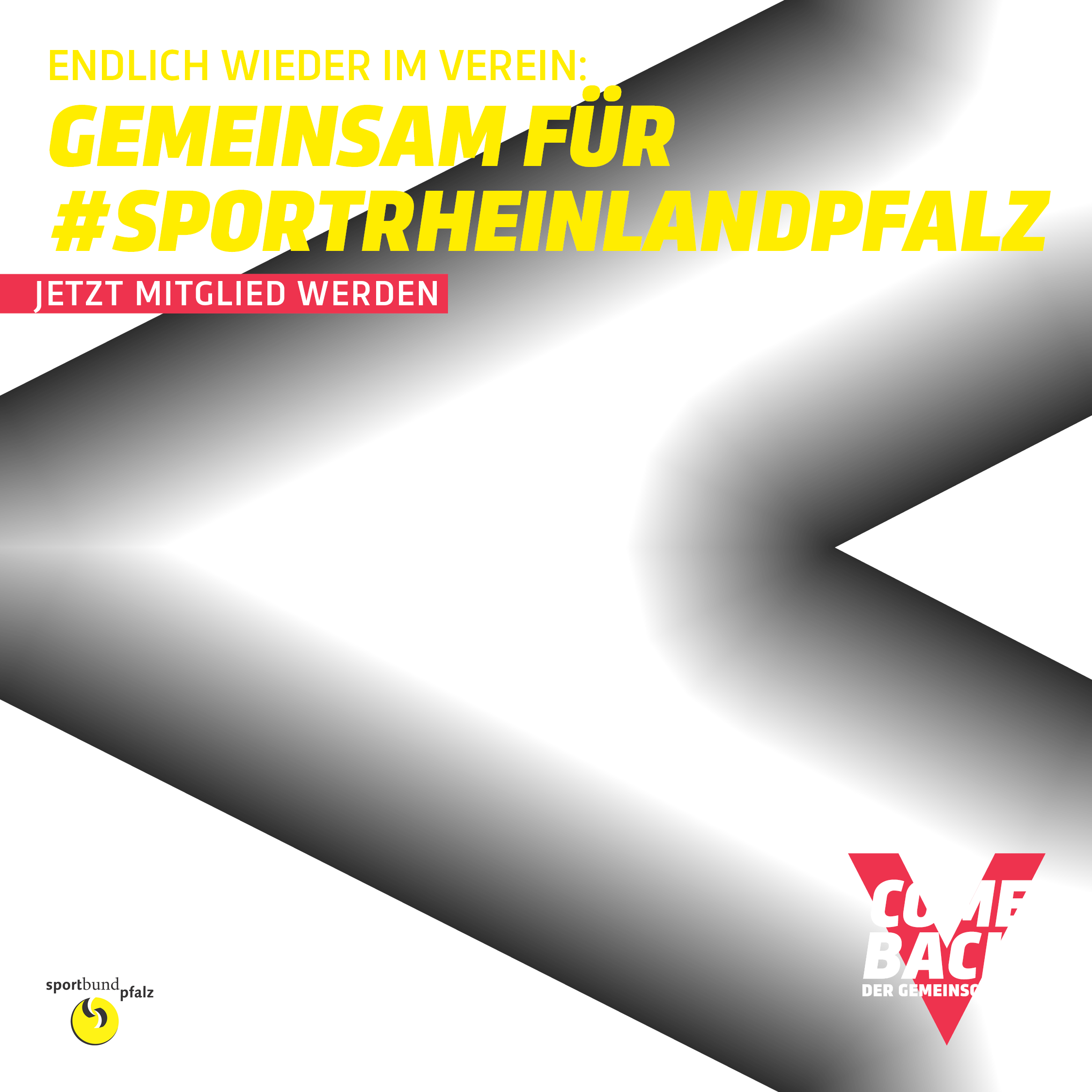 [Speaker Notes: Schach]
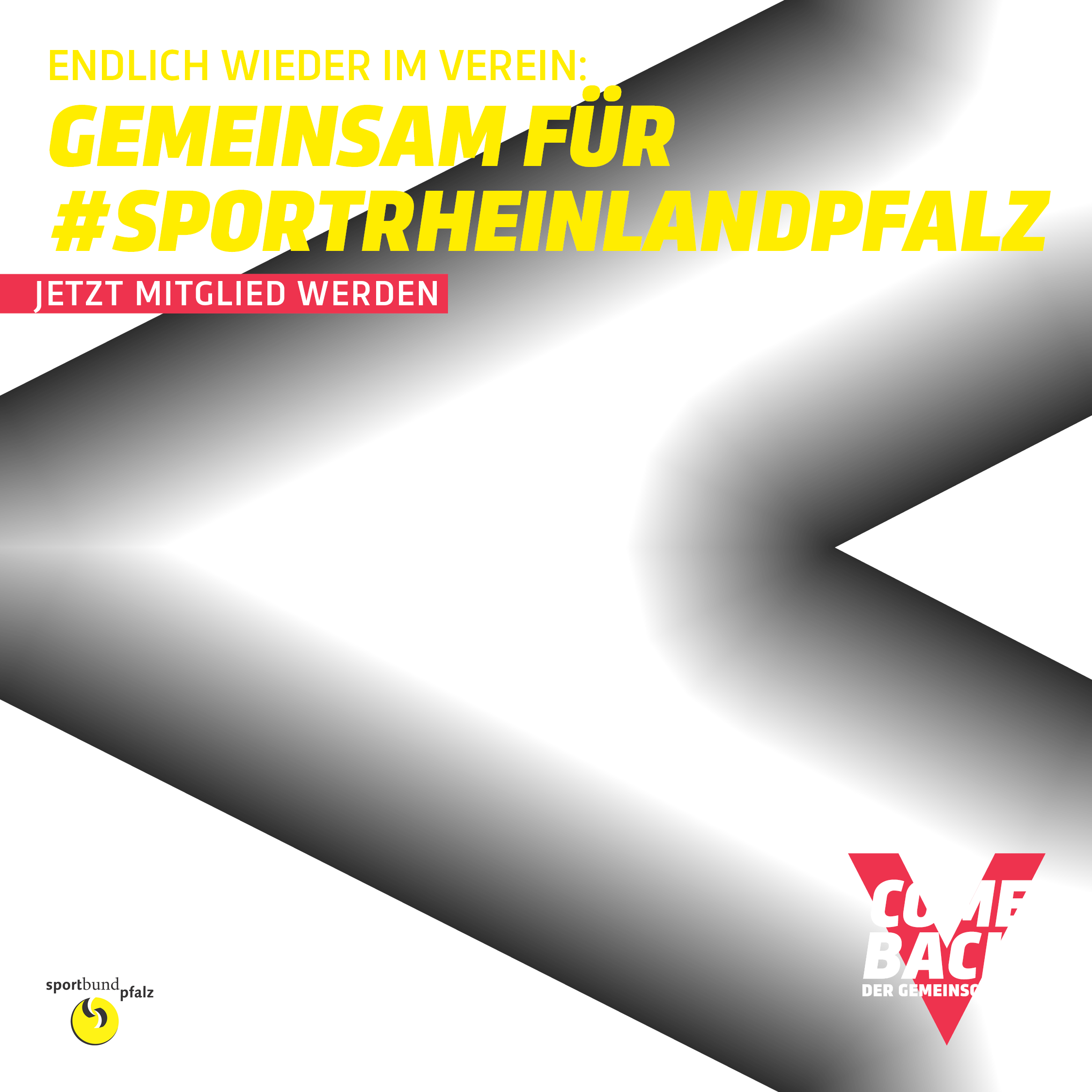 [Speaker Notes: Badminton]
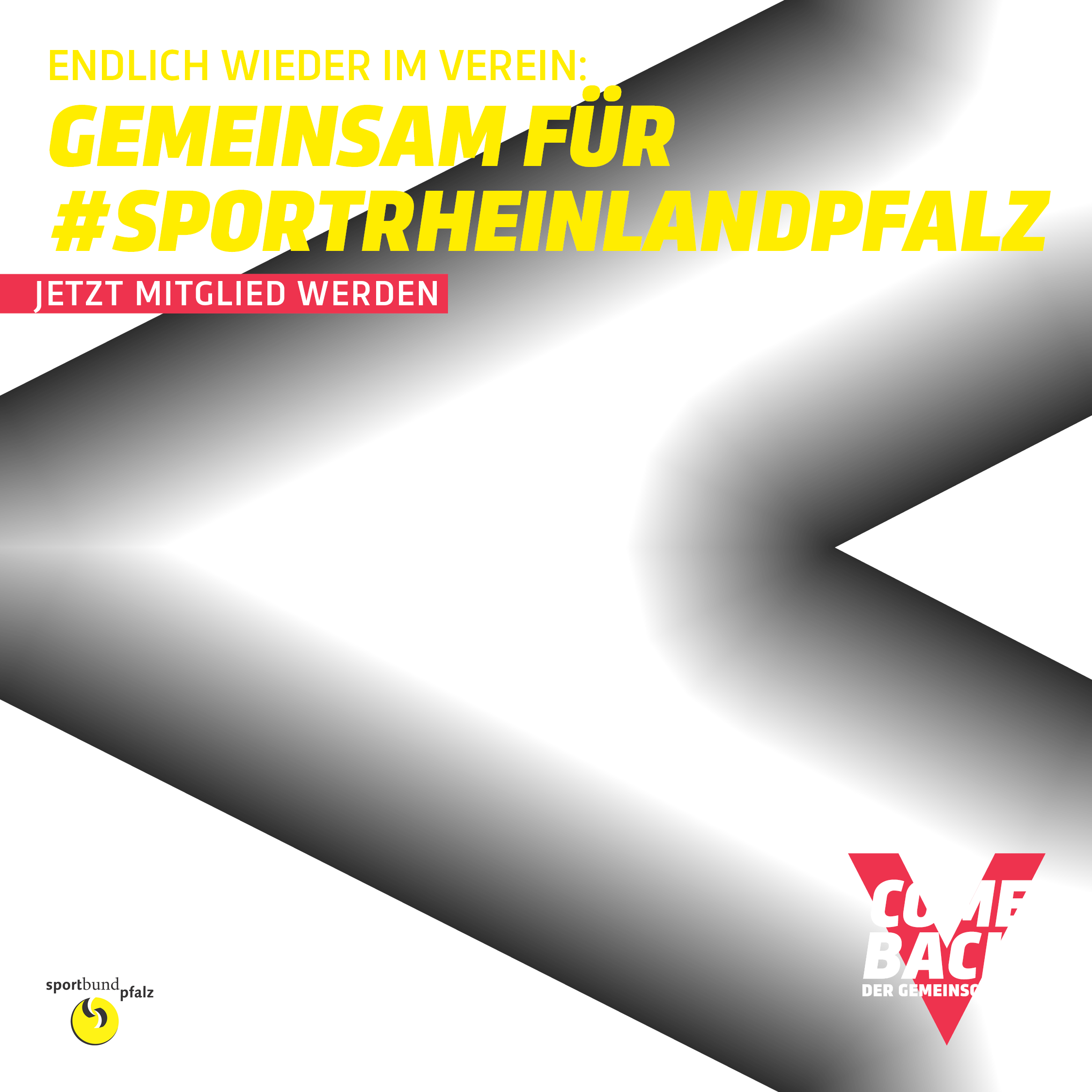 [Speaker Notes: Fußball]
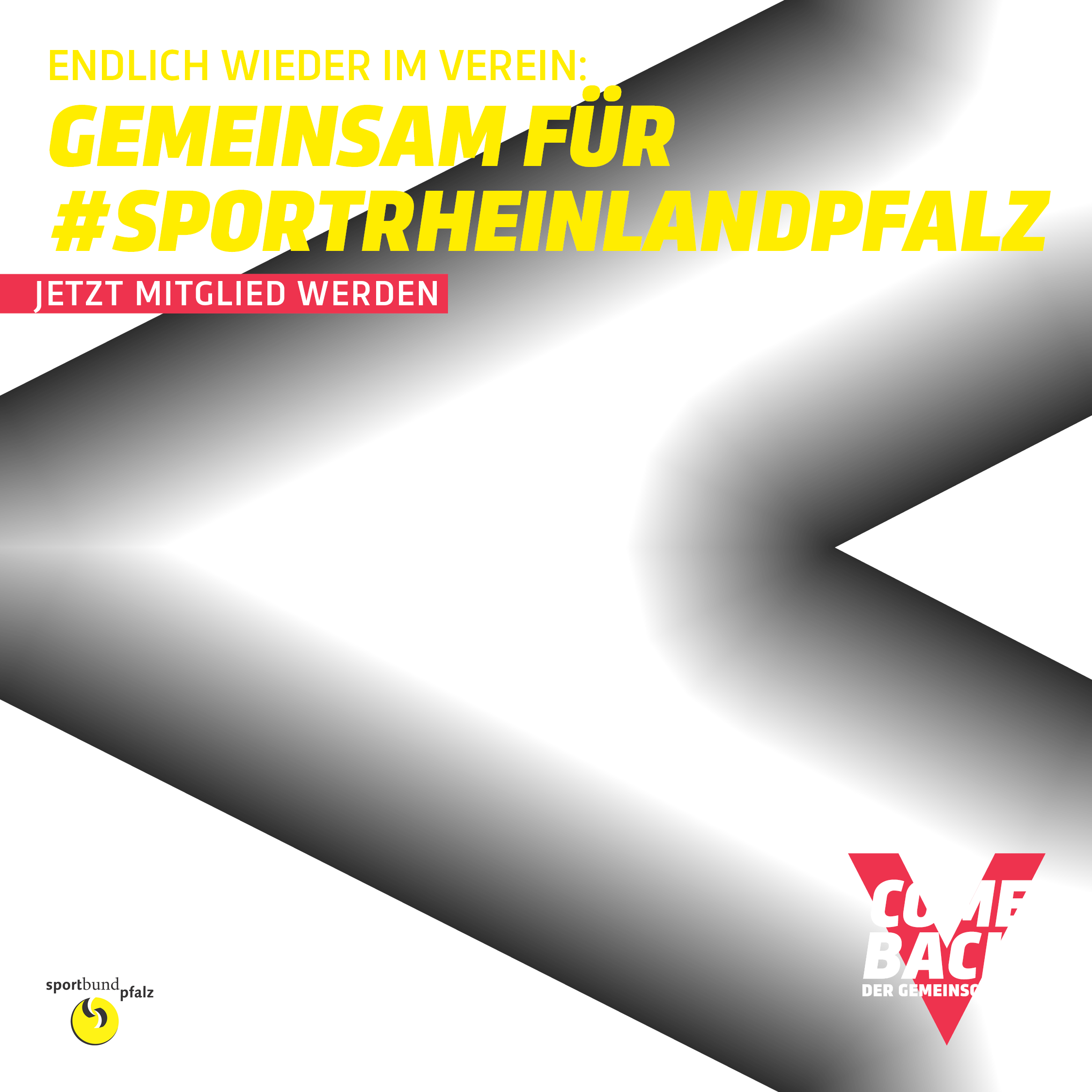 [Speaker Notes: Schwimmen]
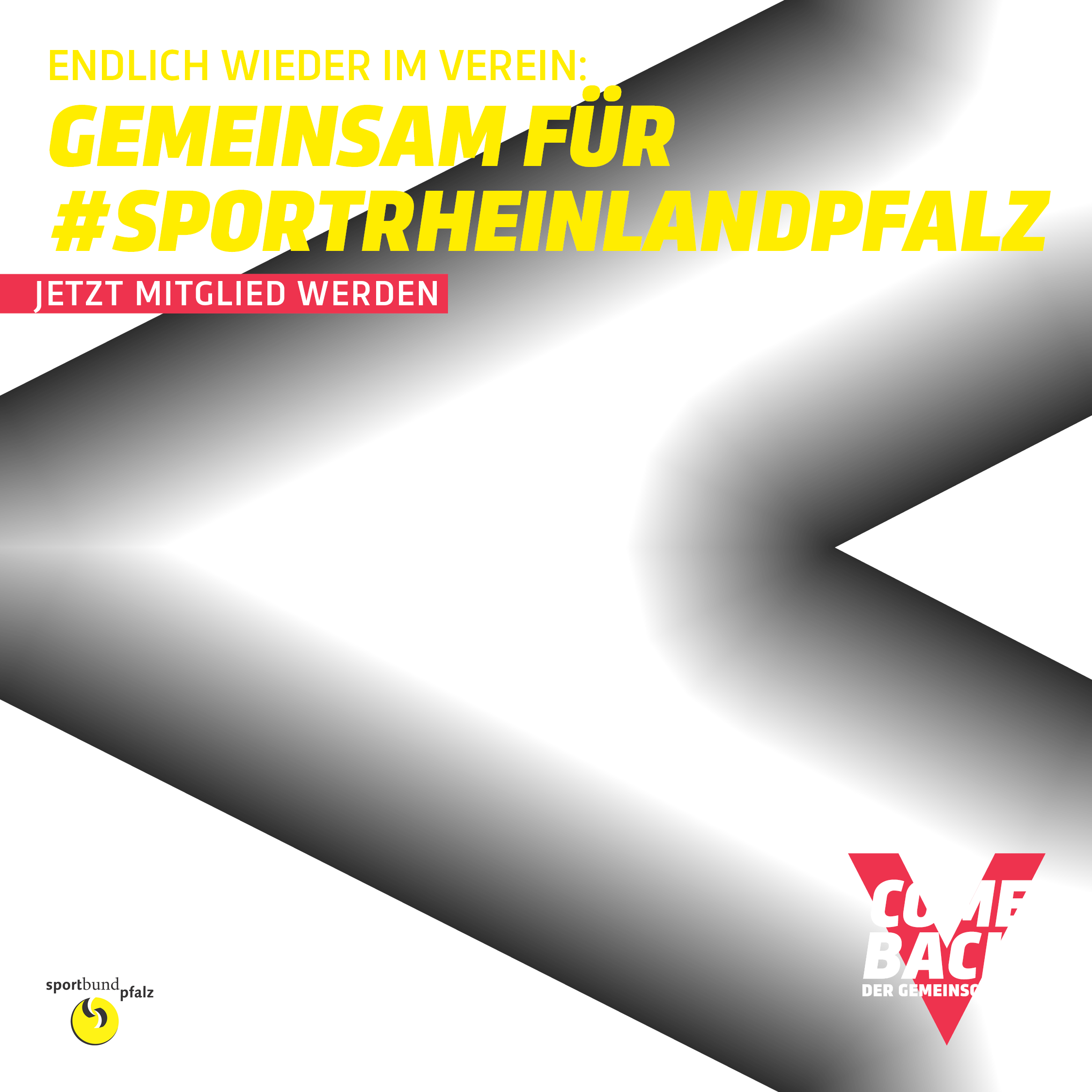 [Speaker Notes: Hockey]
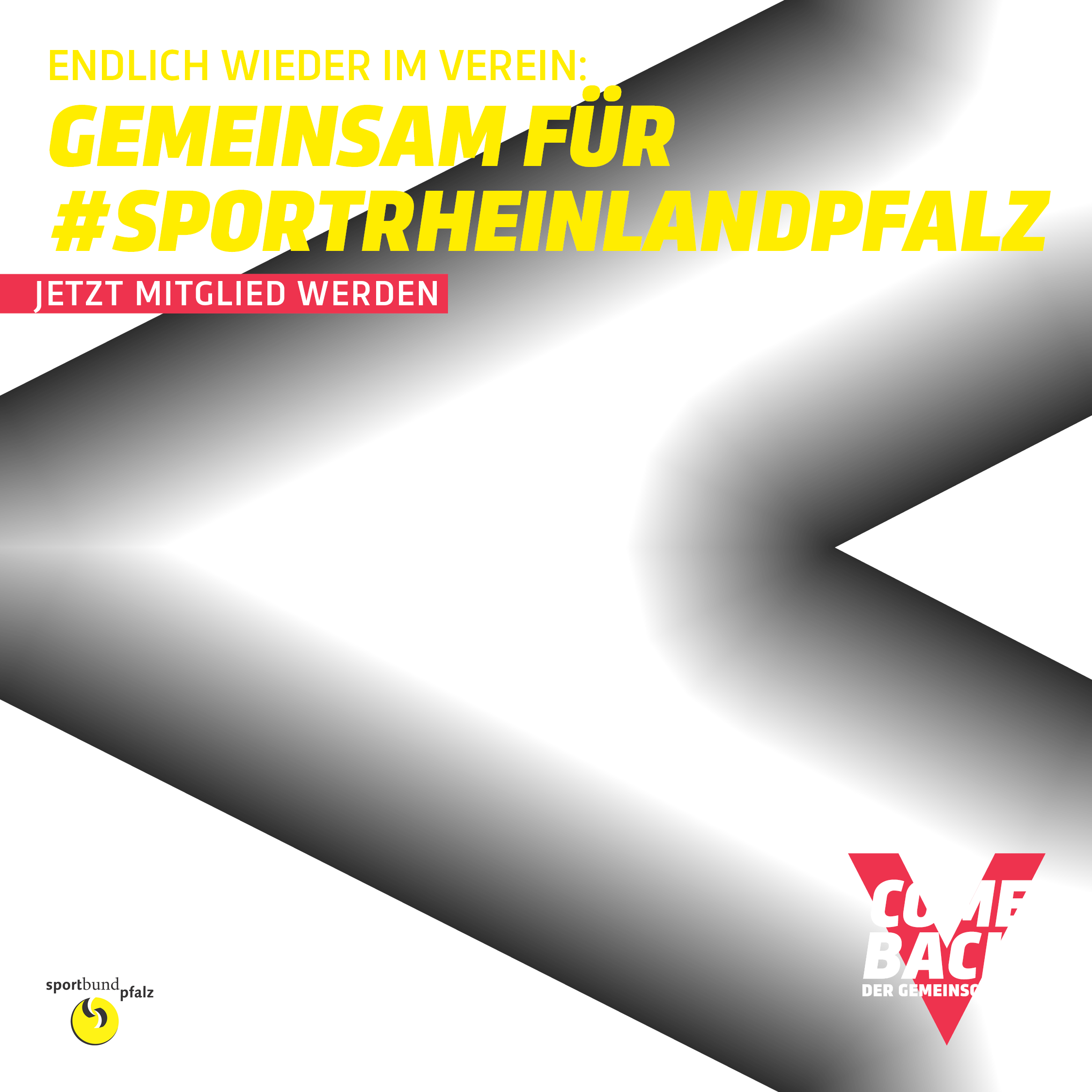 [Speaker Notes: Handball]
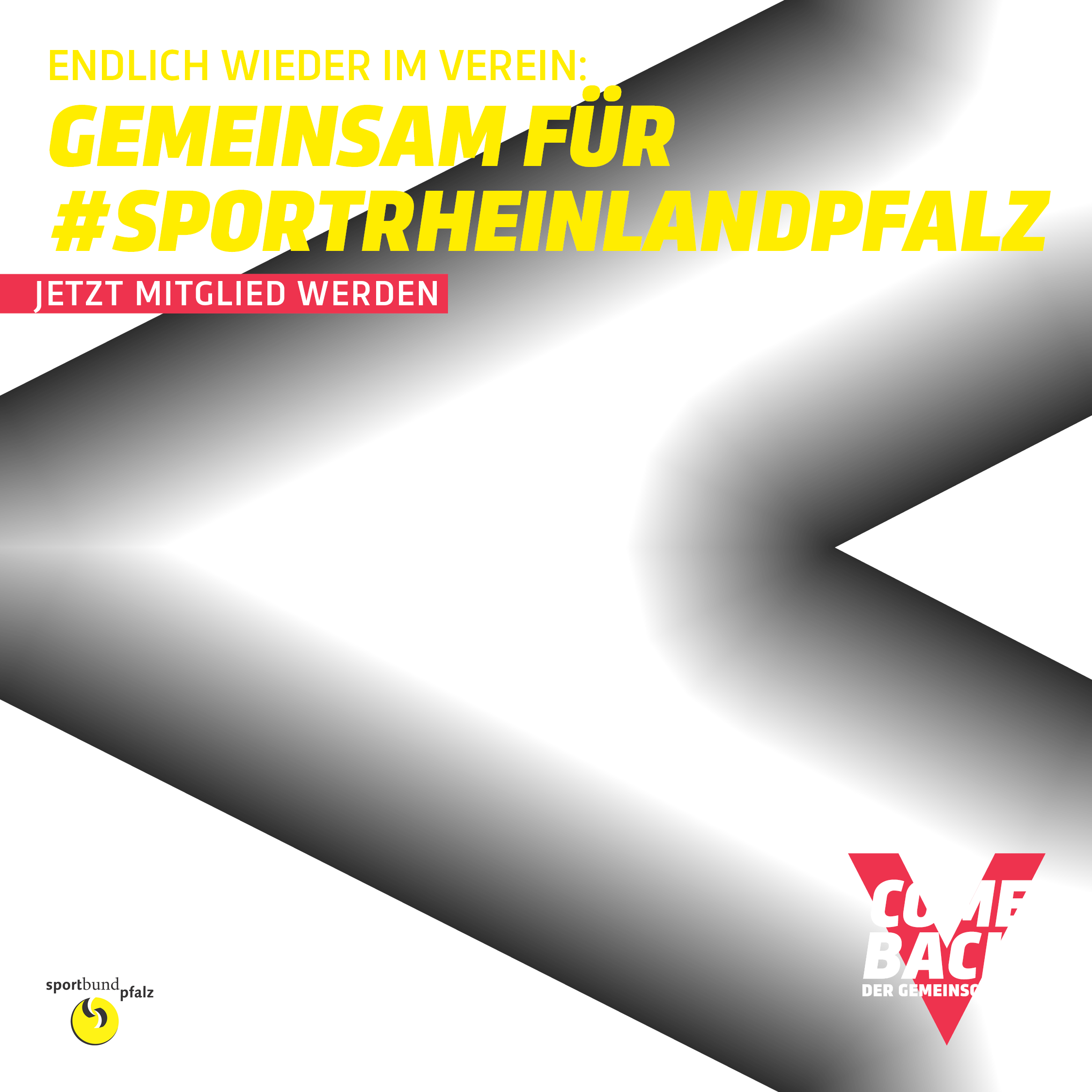 [Speaker Notes: Judo]
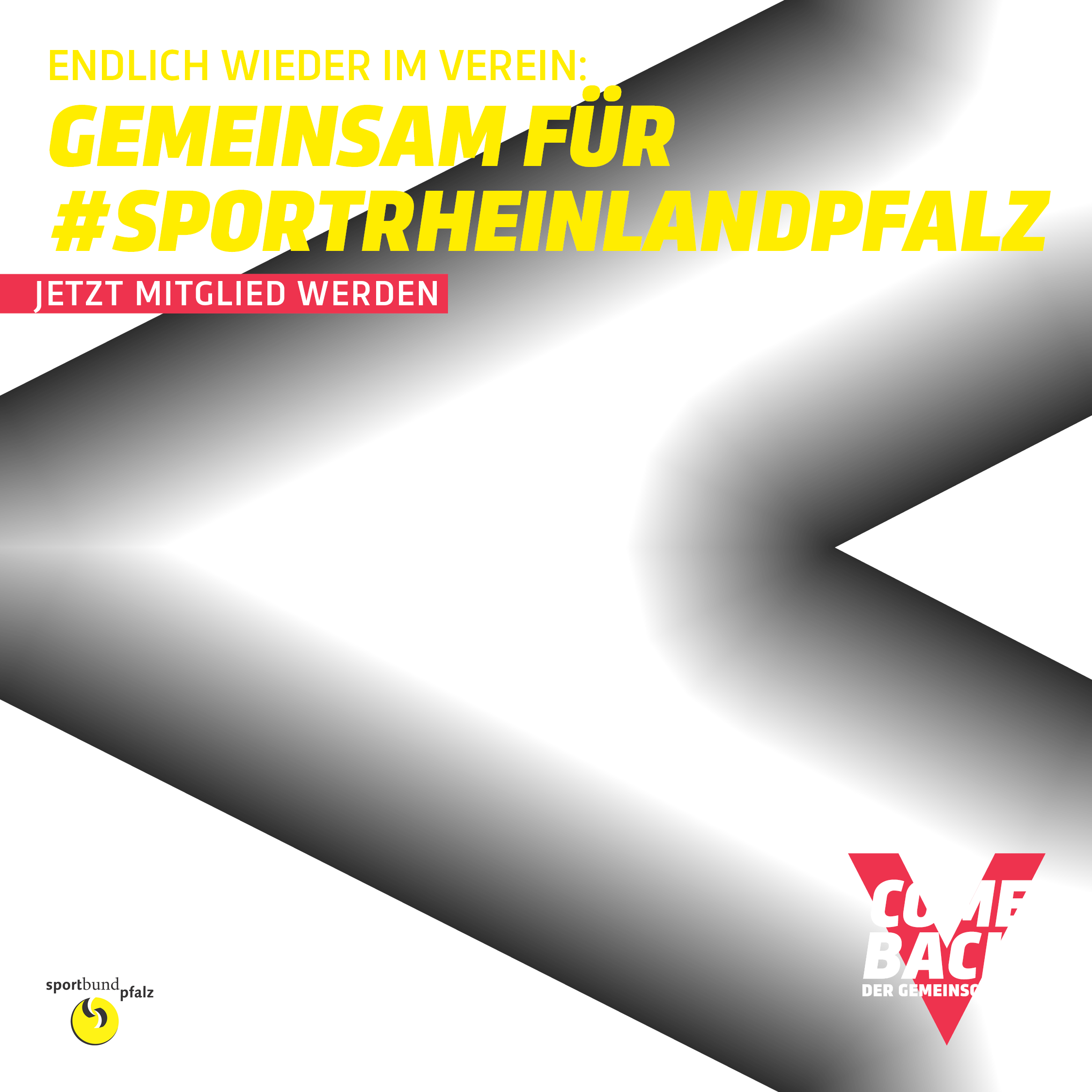 [Speaker Notes: American Football]